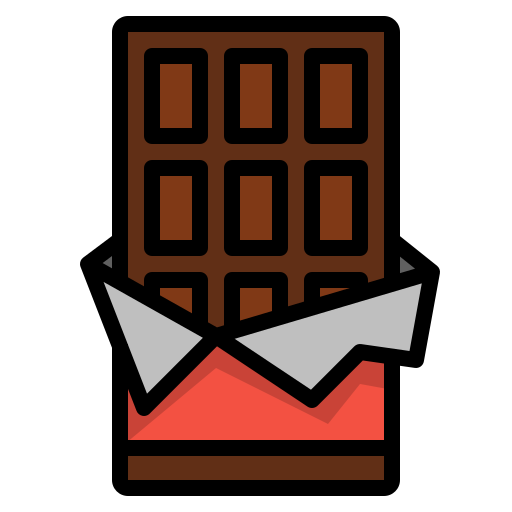 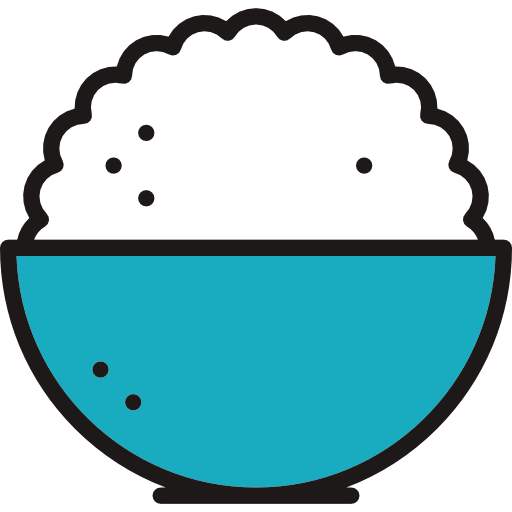 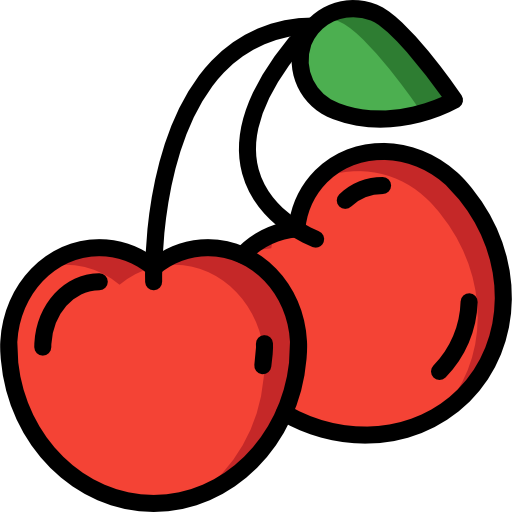 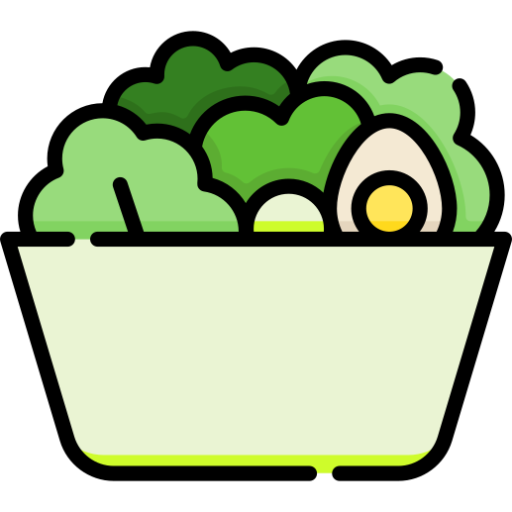 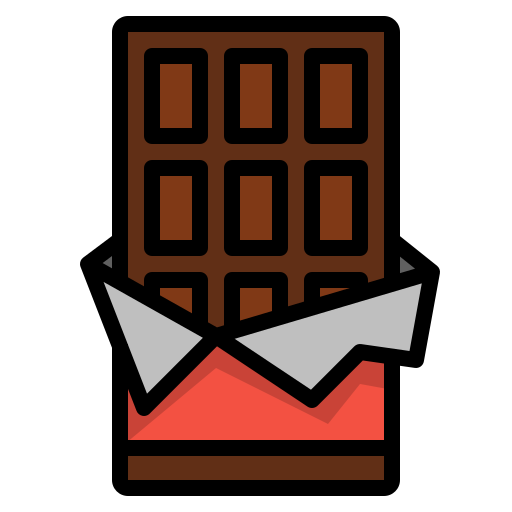 Which of these foods is a fruit?
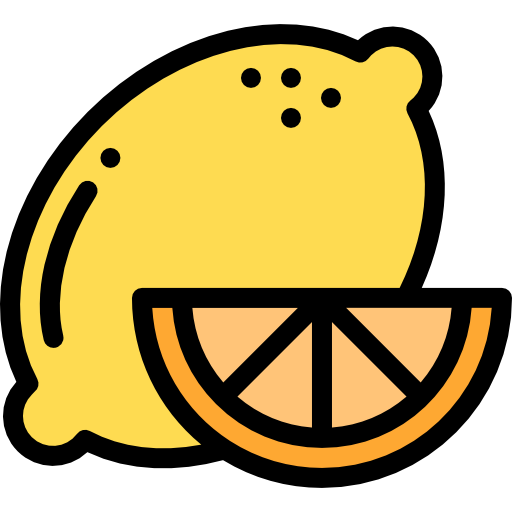 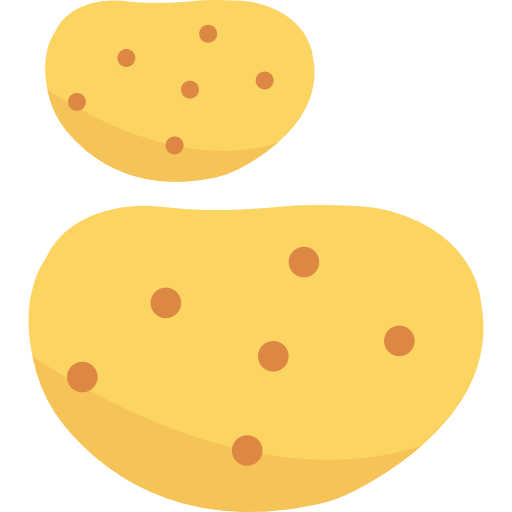 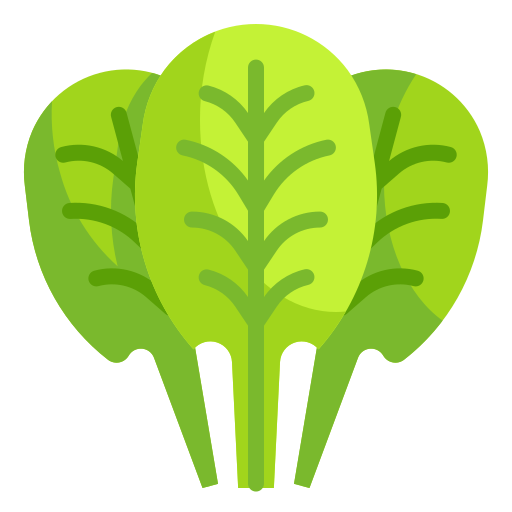 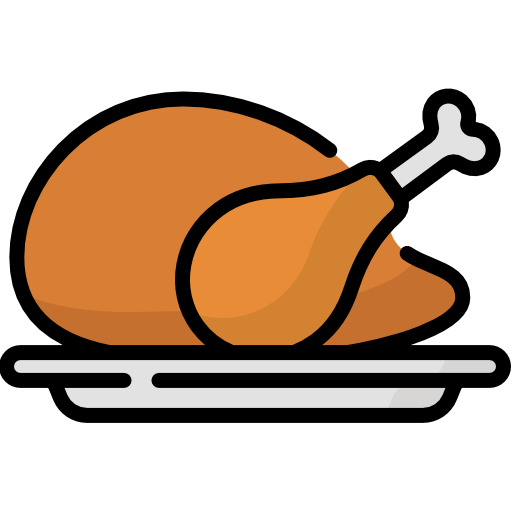 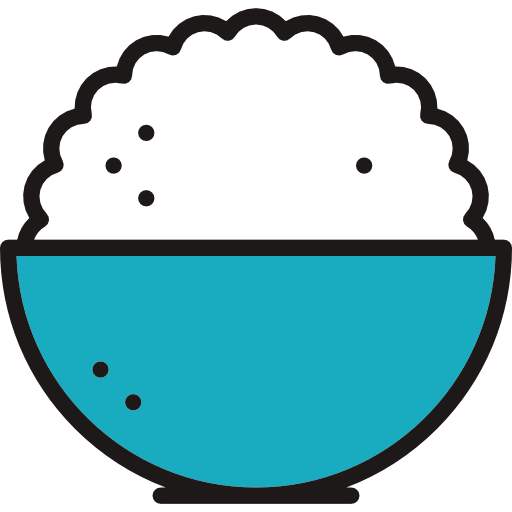 Which of these foods has more than one element?
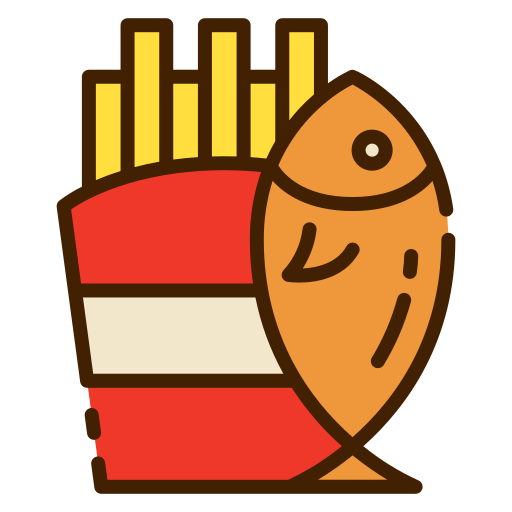 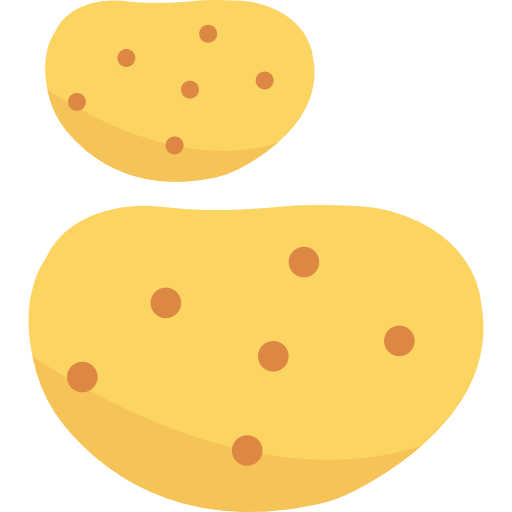 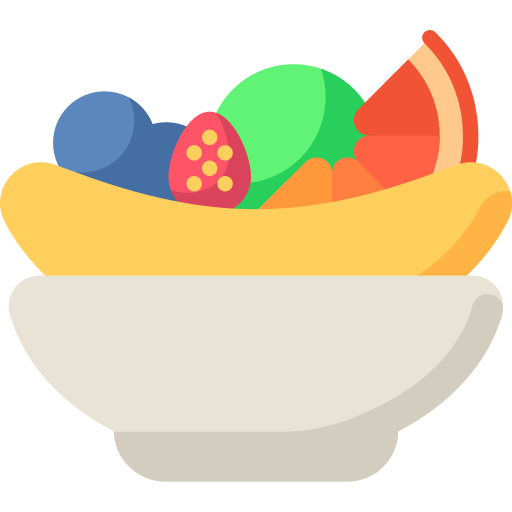 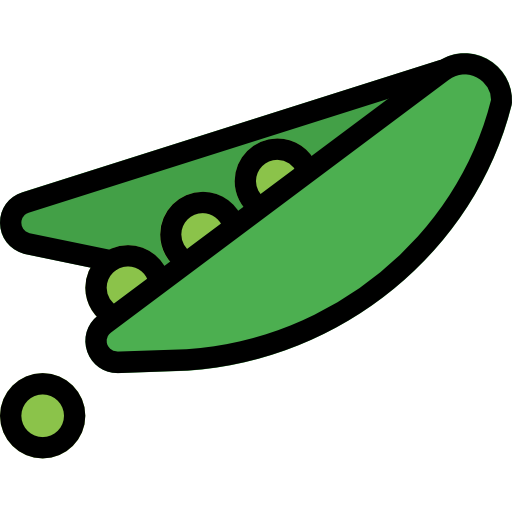 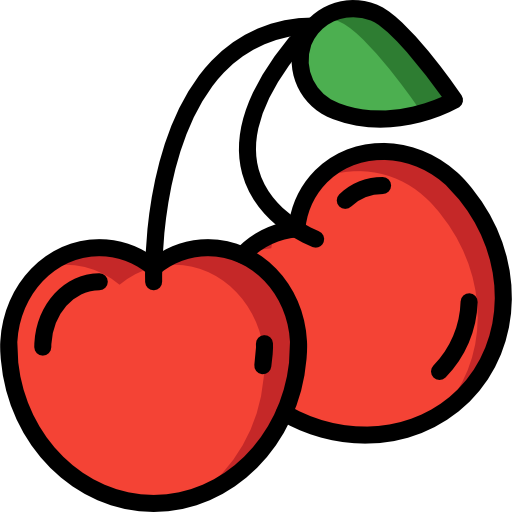 Which of these foods is a vegetable?
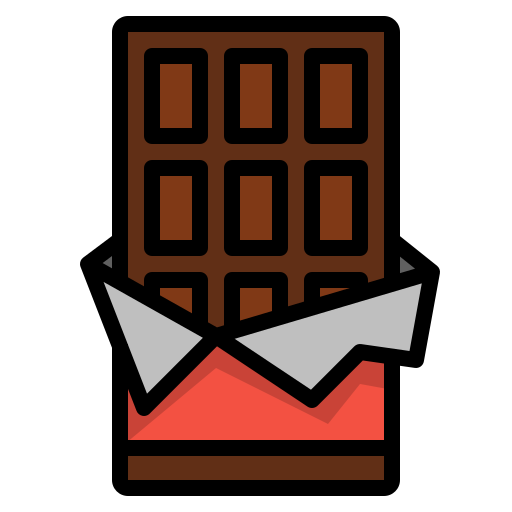 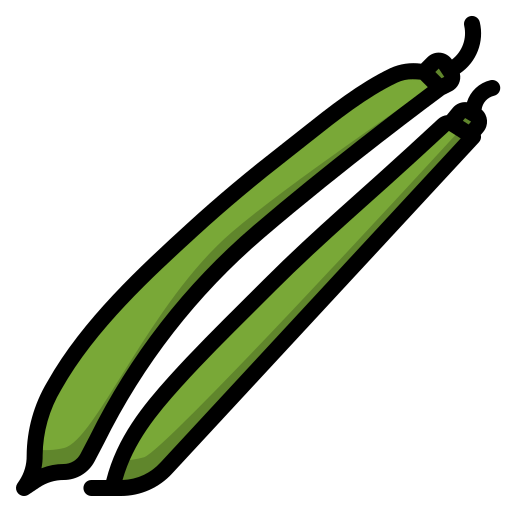 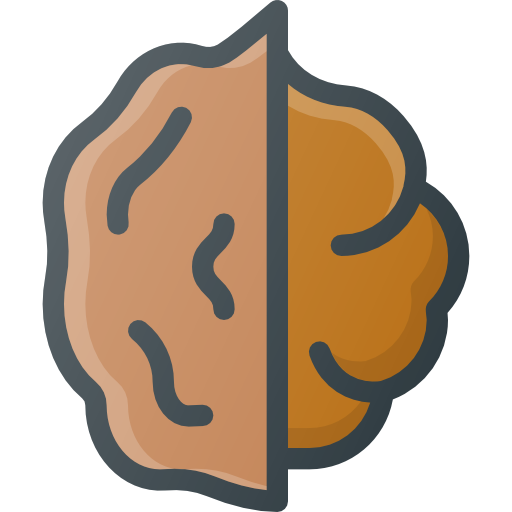 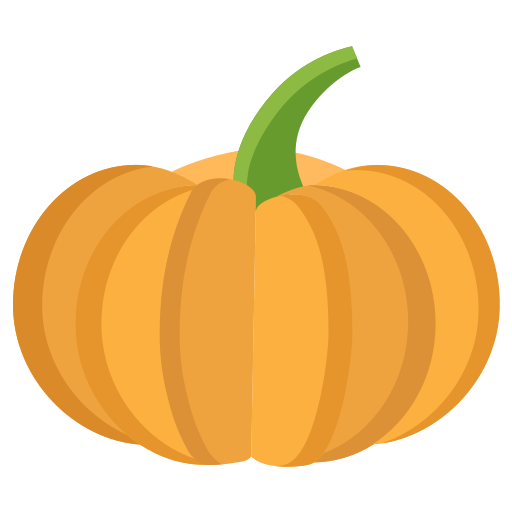 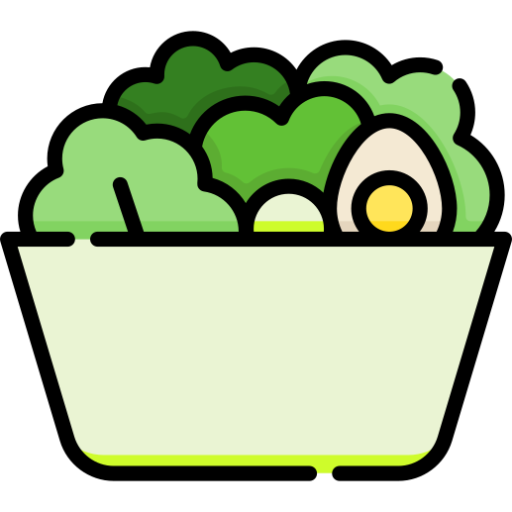 Which of these foods is 
not a plant?
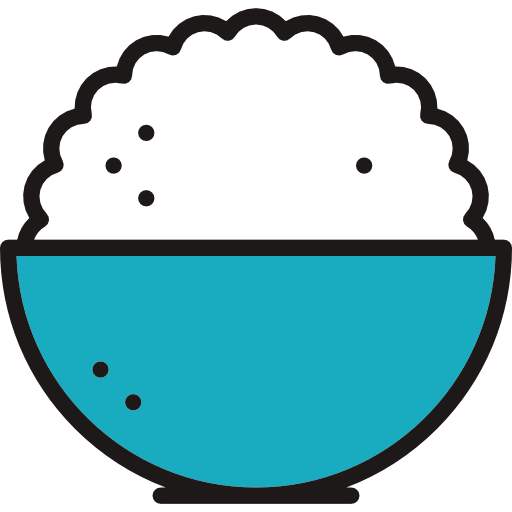 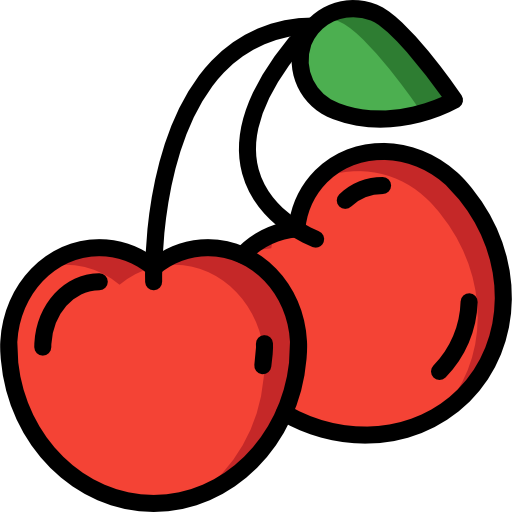 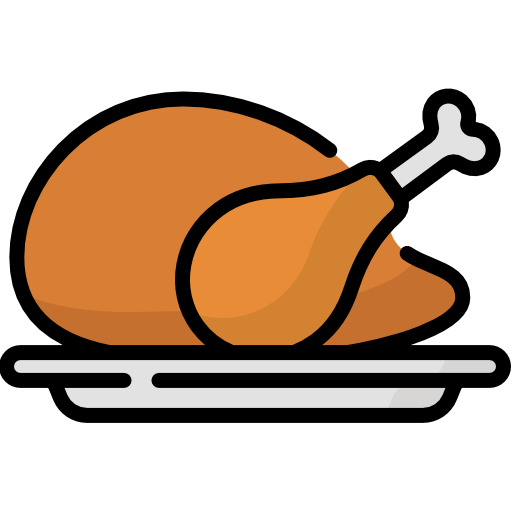 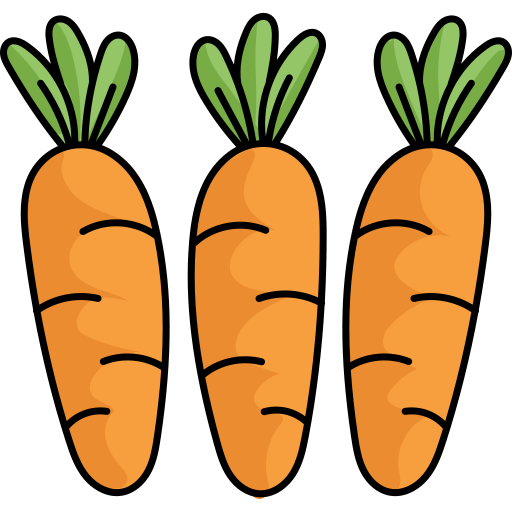